This pencil is big.
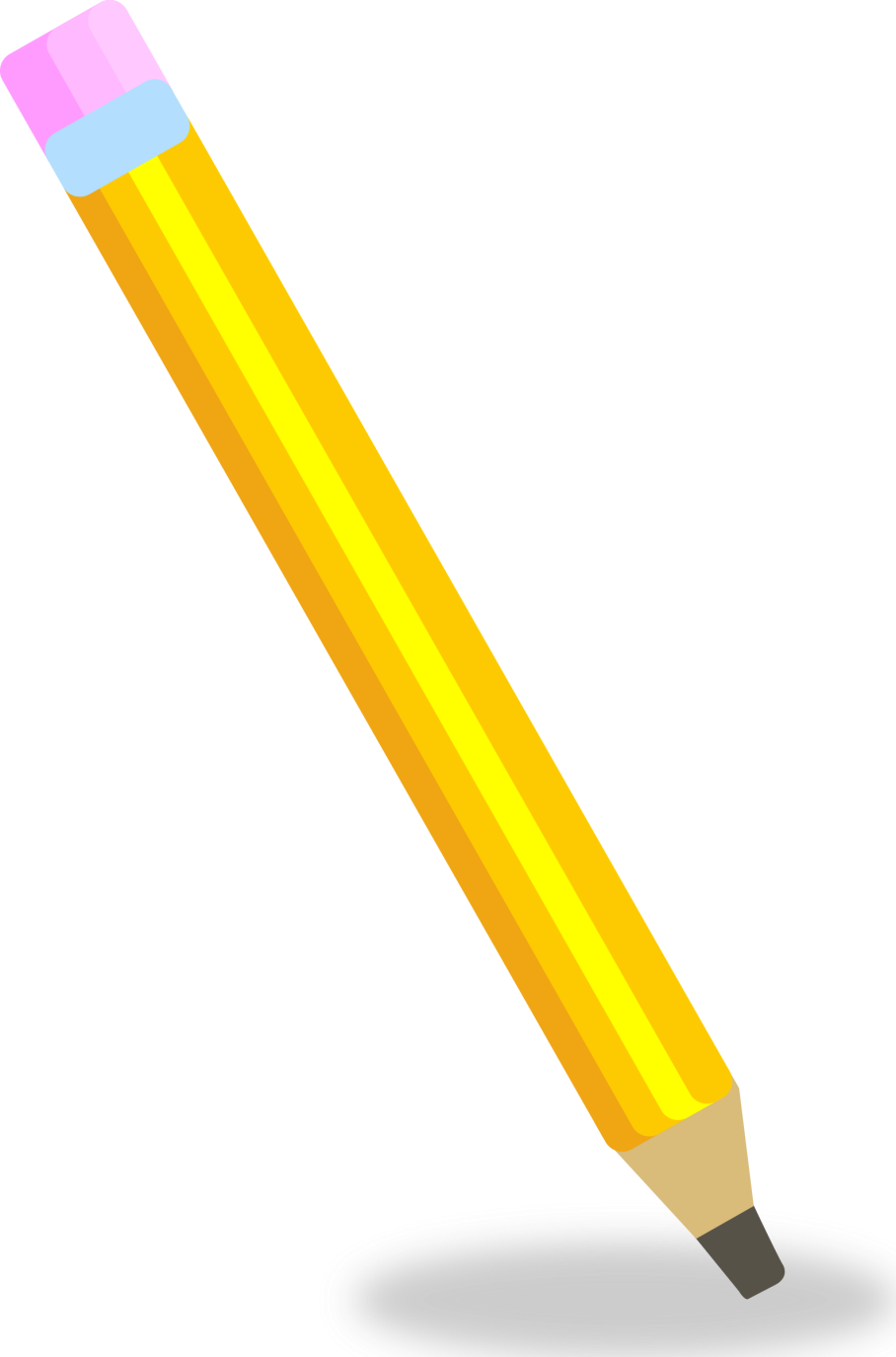 This pencil is small.
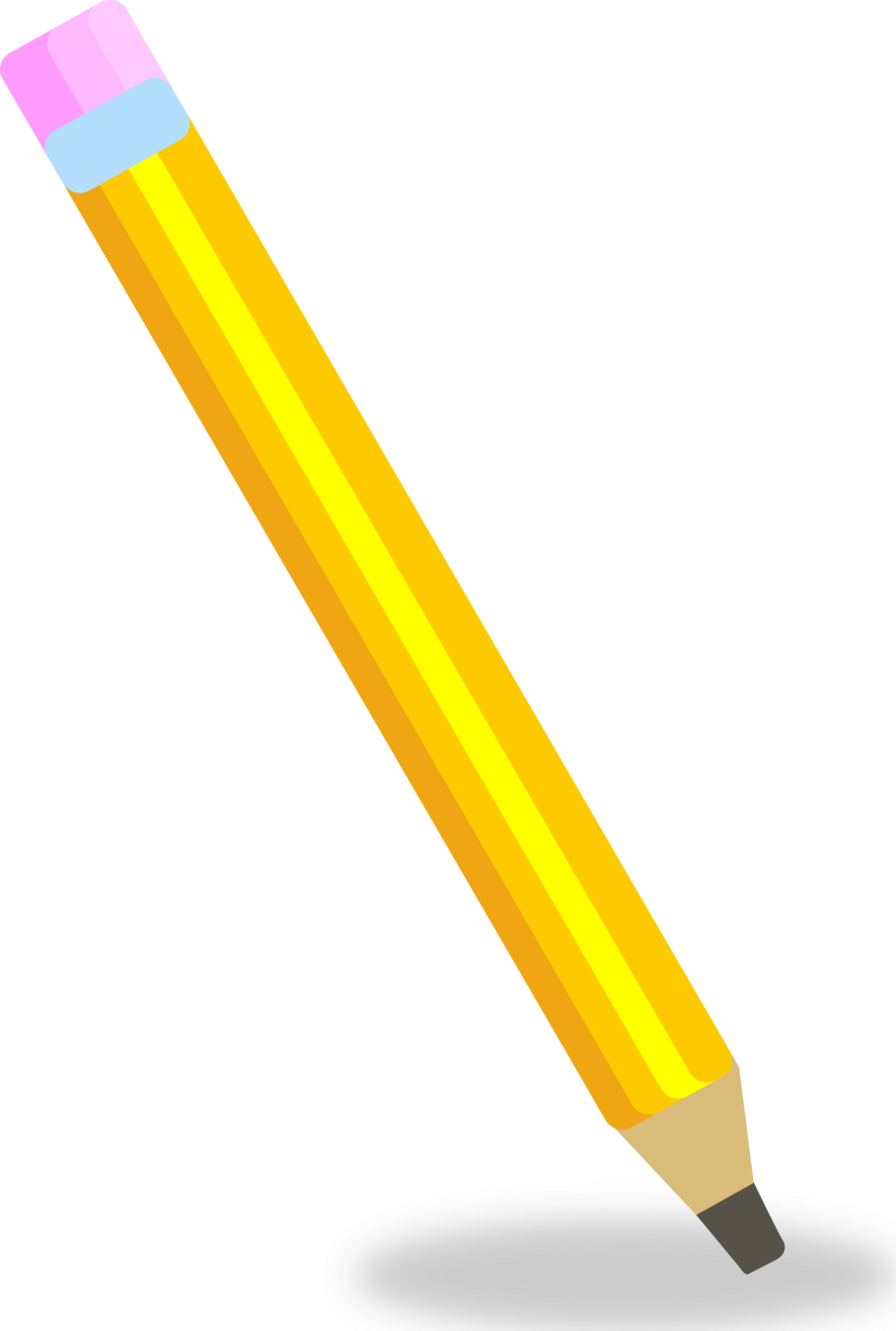 This pencil is even smaller.
This pencil is the smallest.
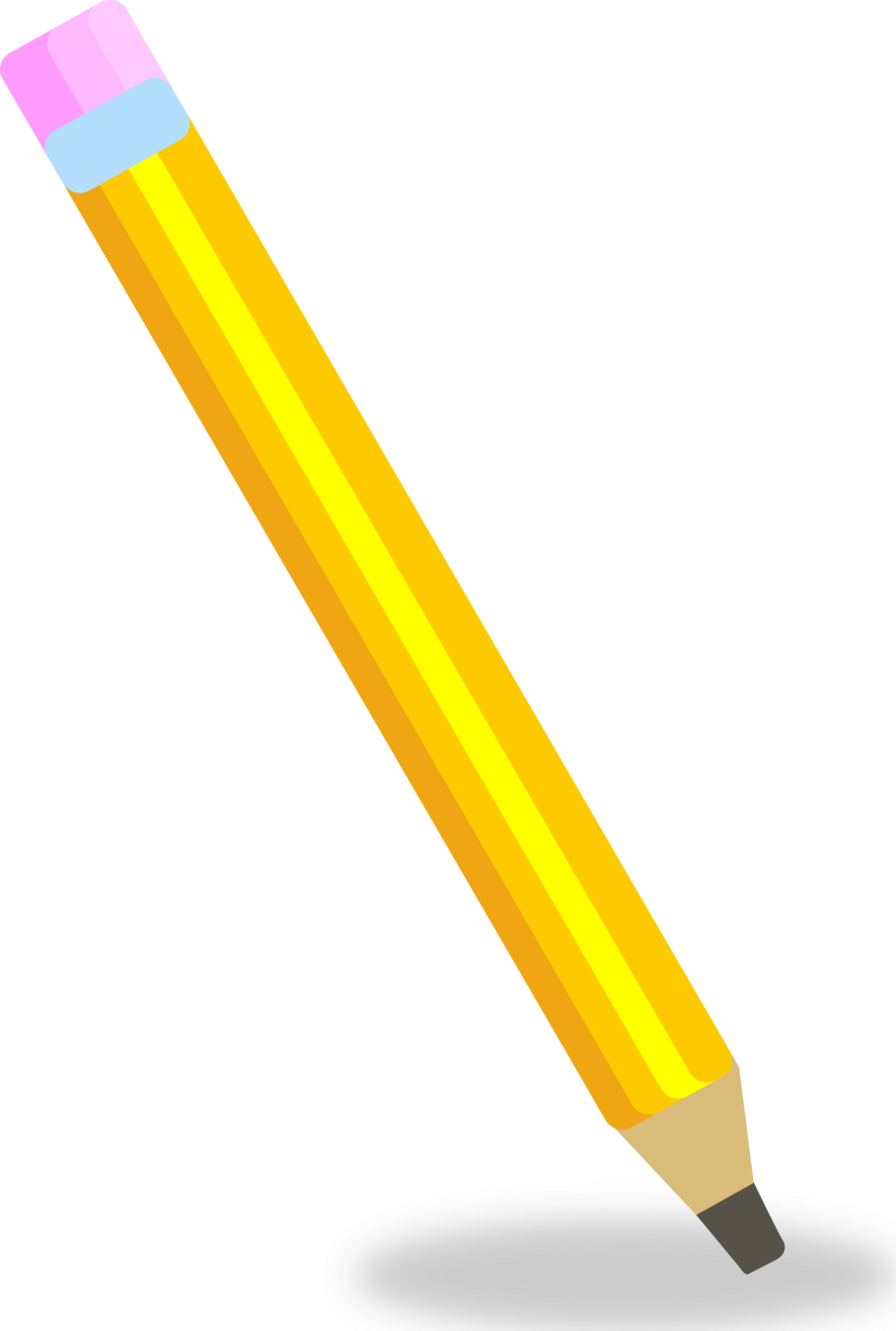 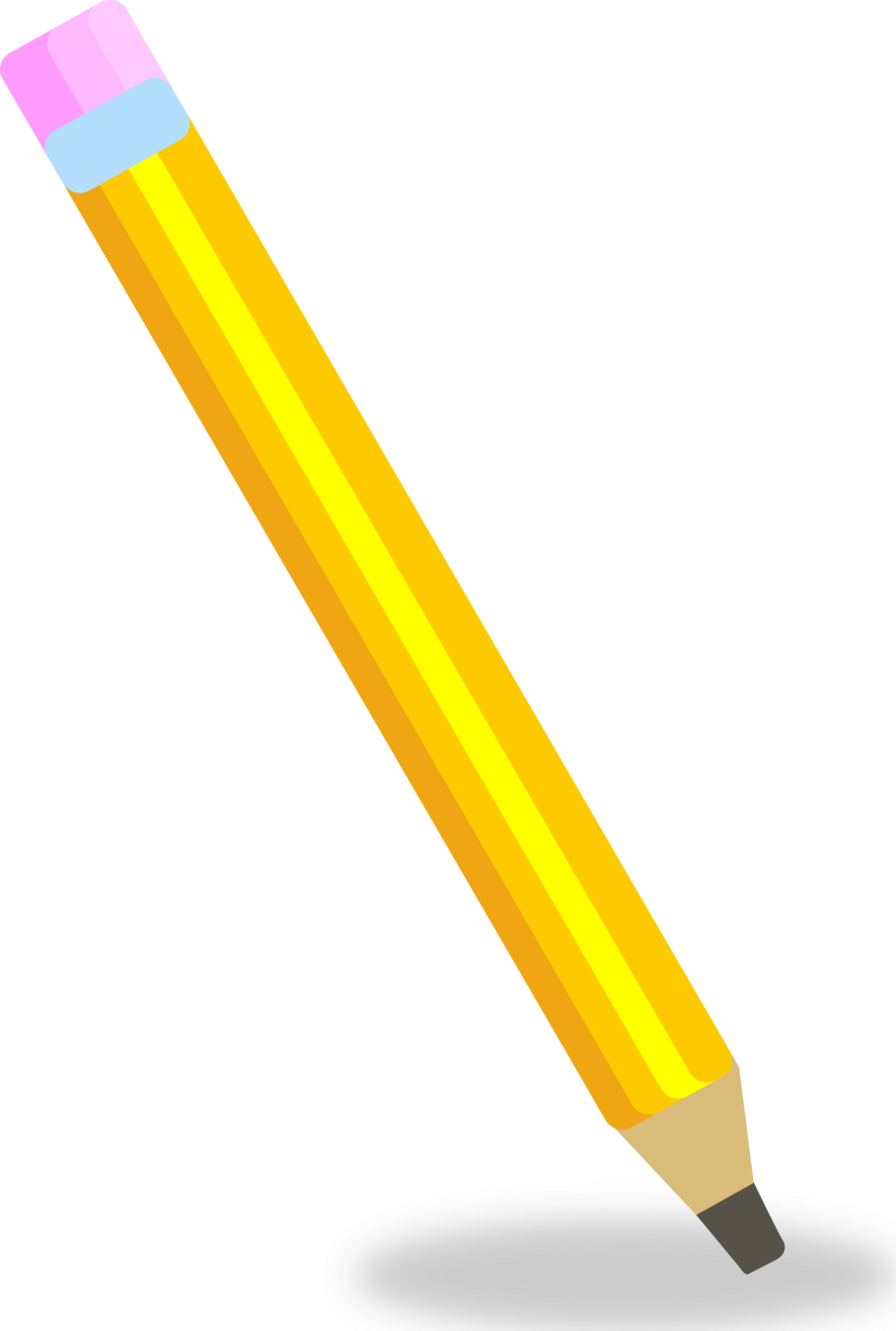 This ladder is big.
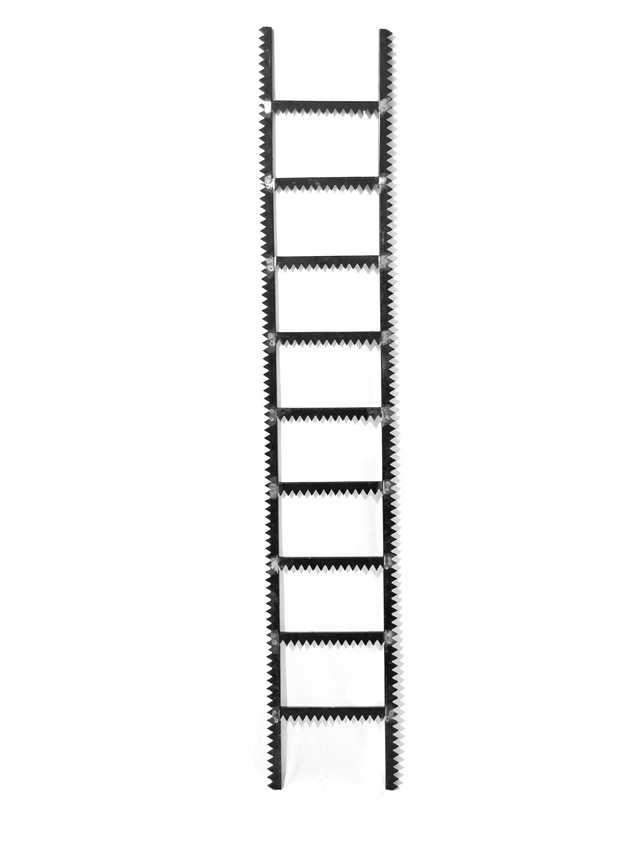 This ladder is small.
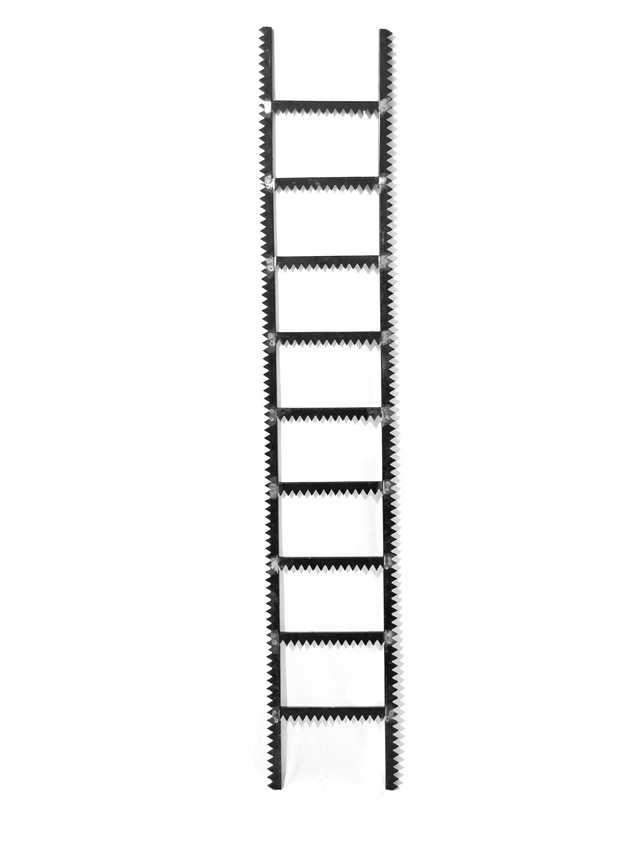 This ladder is even smaller.
This ladder is the smallest.
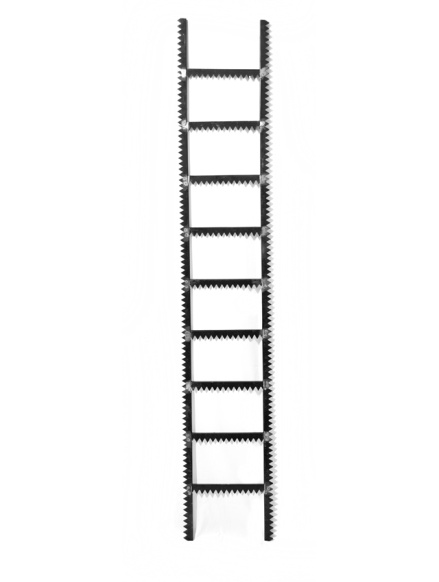 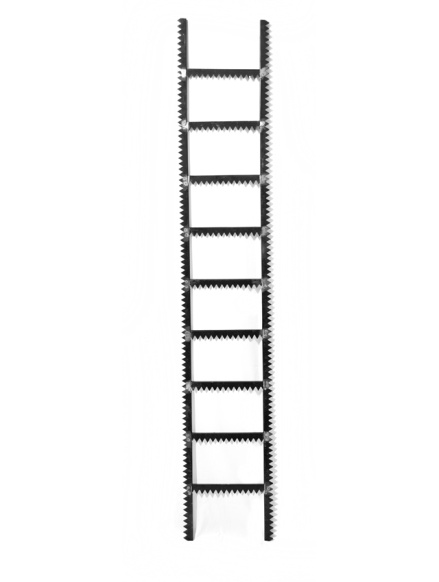 This crayon is big.
This crayon is small.
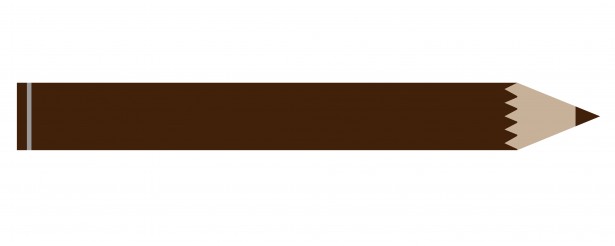 This crayon is even smaller.
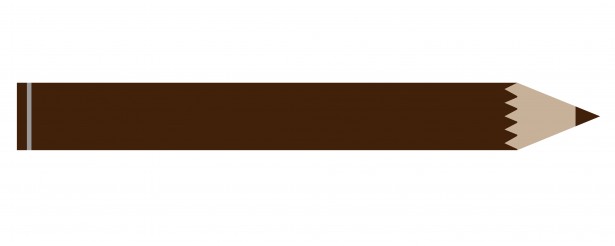 This crayon is the smallest.
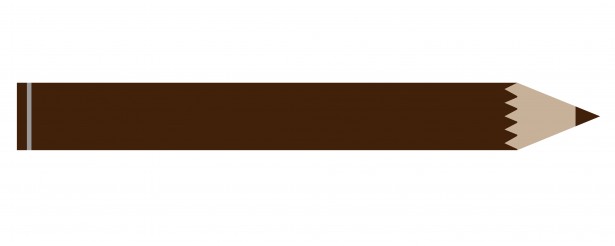 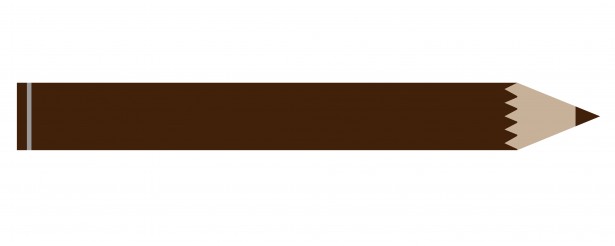 These scissors are big.
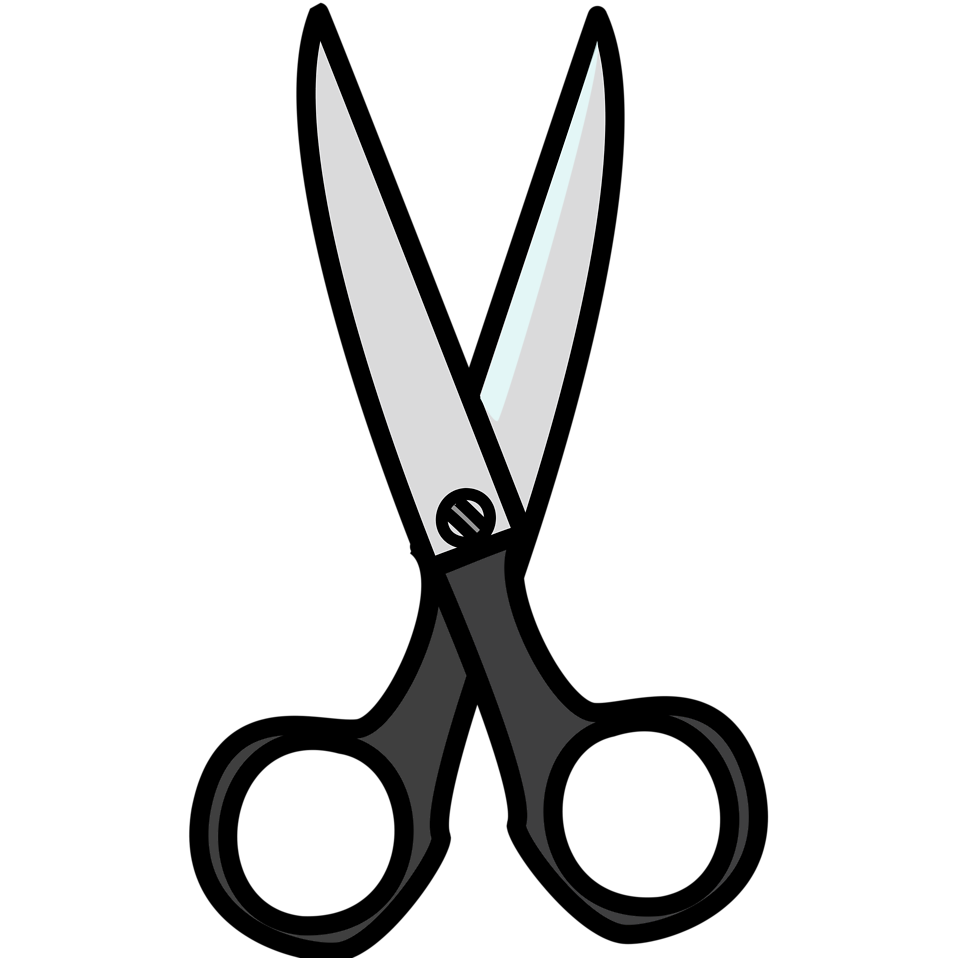 These scissors are small.
These scissors are even smaller.
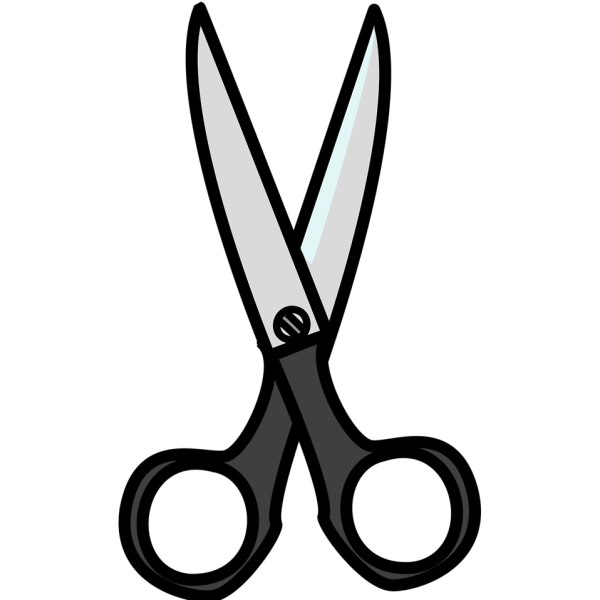 These scissors are the smallest.
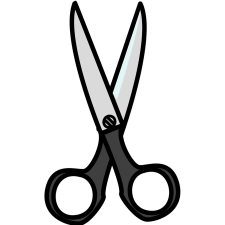 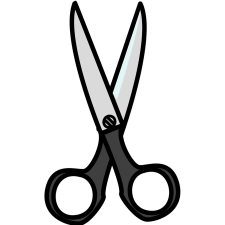 This bag is big.
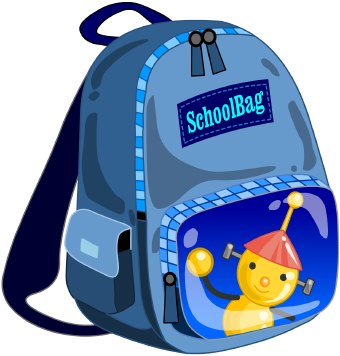 This bag is small.
This bag is even smaller.
This bag is the smallest.
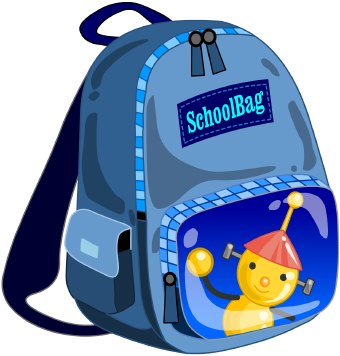 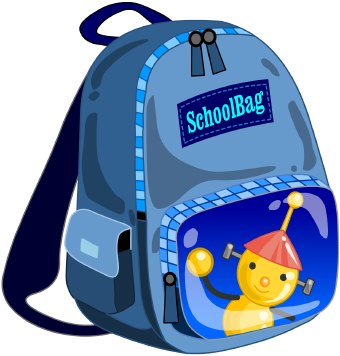 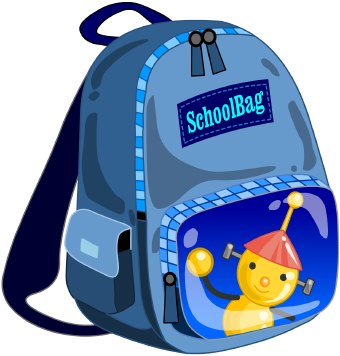 This glue is big.
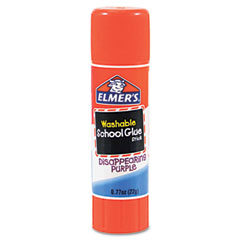 This glue is small.
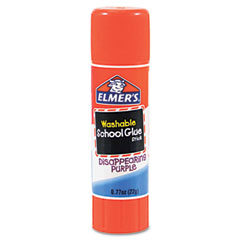 This glue is even smaller.
This glue is the smallest.
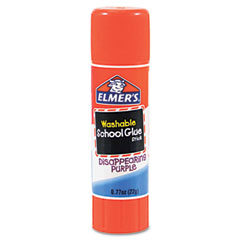 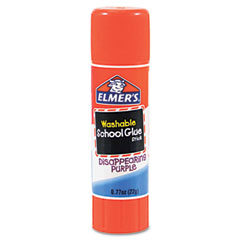